Scratch官網及創立帳號
Scratch官網介紹
2
網址：http://scratch.mit.edu
3
瀏覽：瀏覽世界各地小朋友的作品
4
討論：討論有關Scratch的問題
5
關於：Scratch的介紹
6
文件：Scratch相關文件及資源
7
創立帳號
8
按下
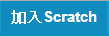 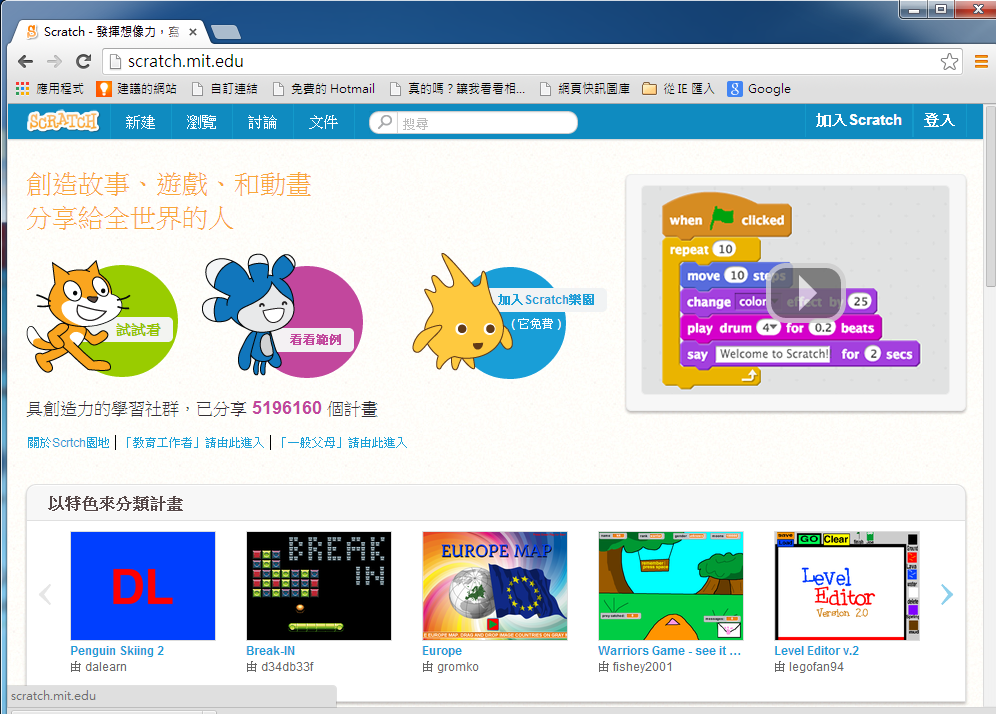 9
填寫使用者名稱並設定密碼
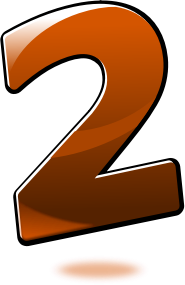 10
填寫出生年月日、性別、國家
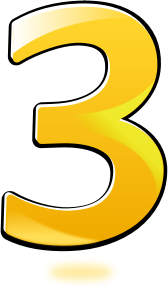 11
填寫電子郵件
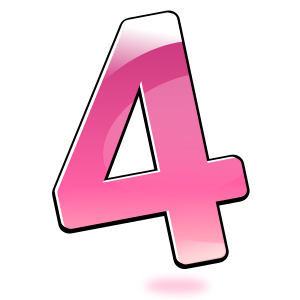 12
完成註冊，可以開始使用
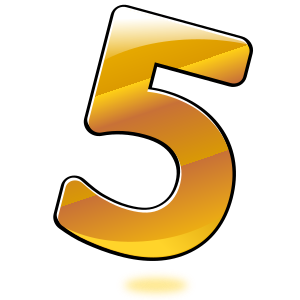 13